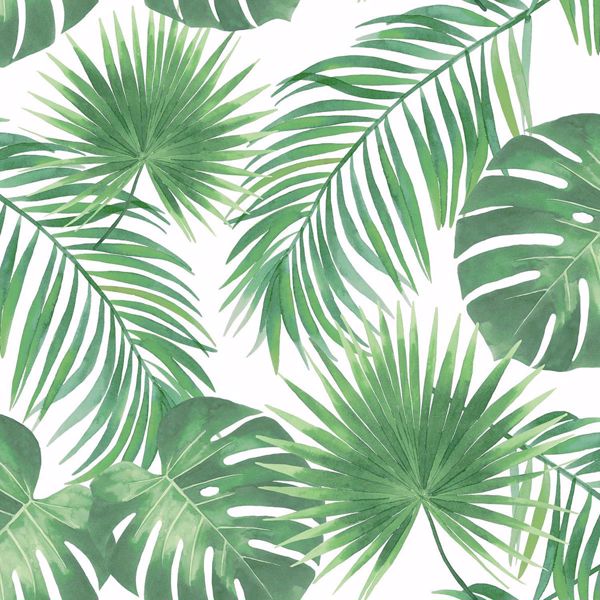 Iklim Komunikasi
Nathaniel Antonio Parulian, S.Psi, M.I.Kom
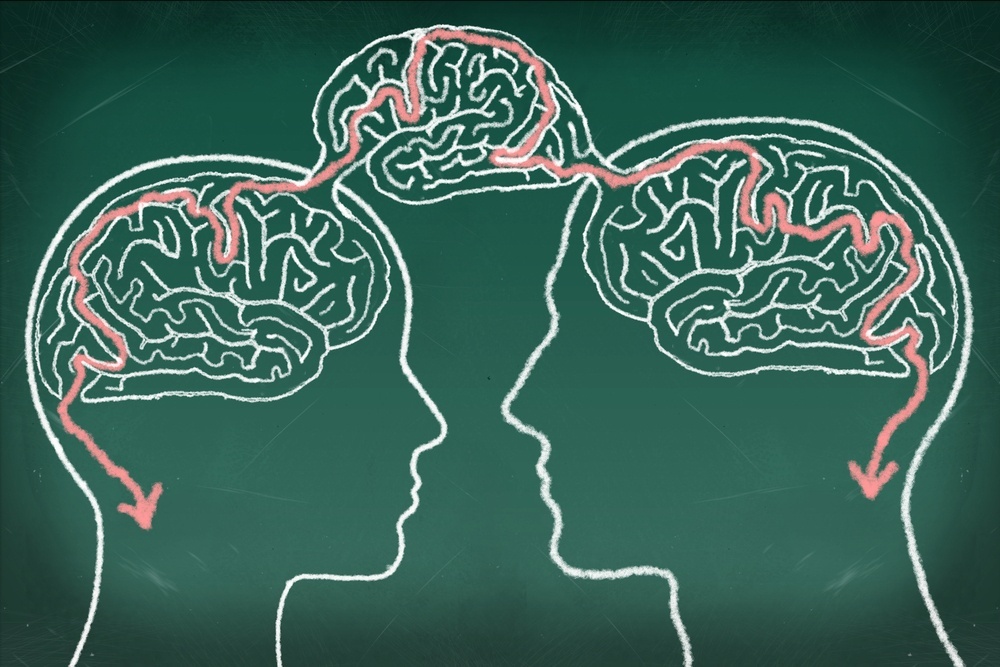 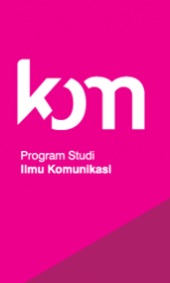 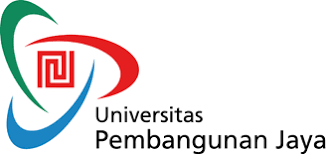 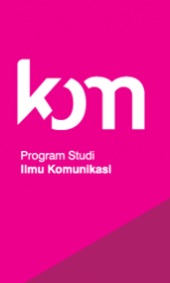 Iklim Komunikasi
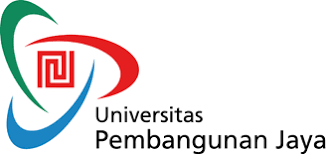 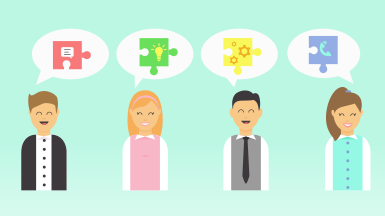 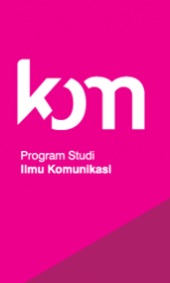 Definisi Iklim Komunikasi
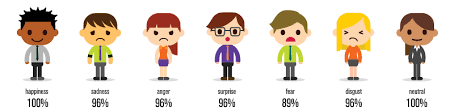 :: Iklim komunikasi ::
Keseluruhan perasaan atau suasana hati (emosional) dalam suatu interaksi sosial.
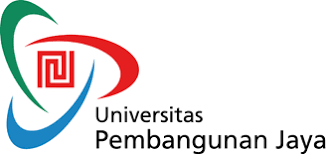 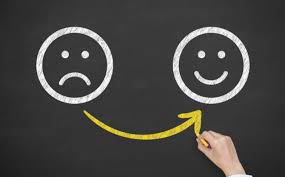 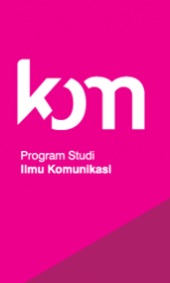 Definisi Iklim Komunikasi
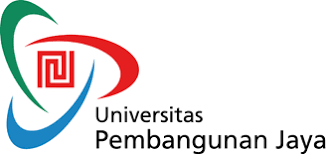 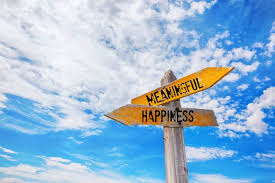 Aspek Pembentuk Kenyamanan Personal
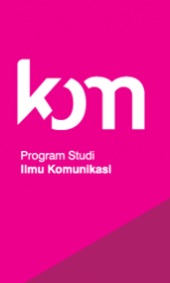 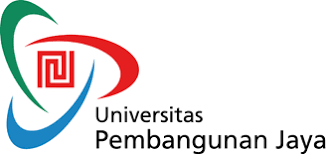 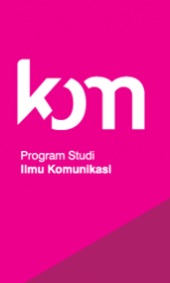 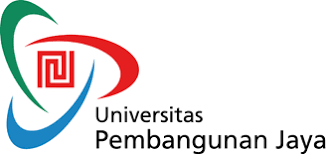 4 (empat) Faktor Pembentuk Kenyamanan Personal
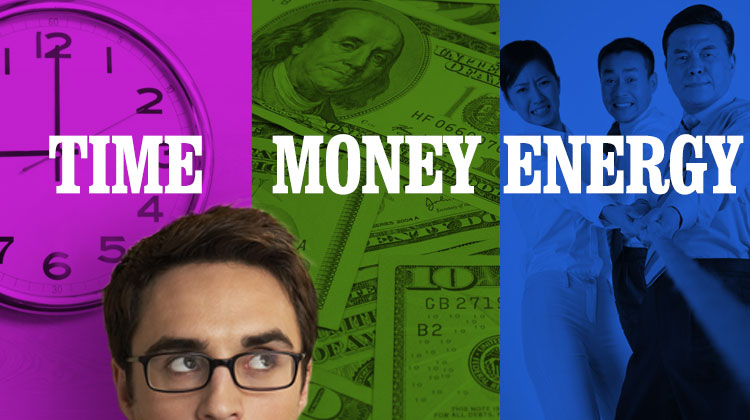 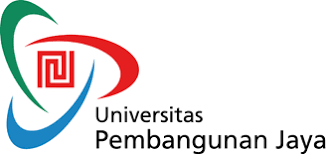 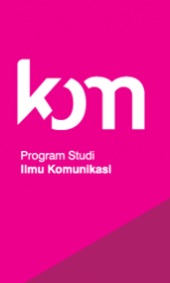 Investasi
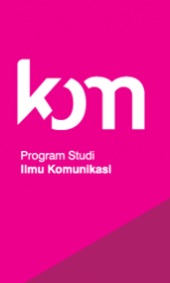 Investasi
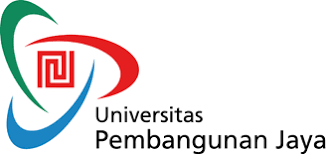 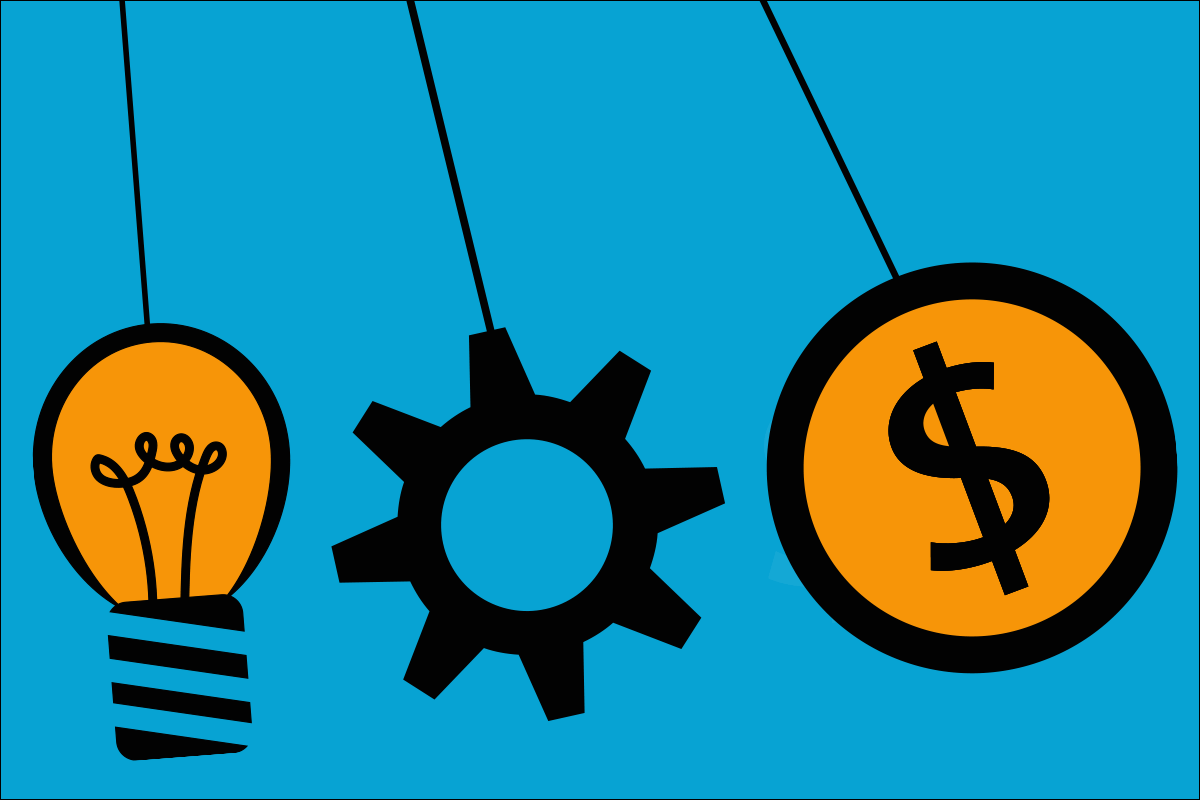 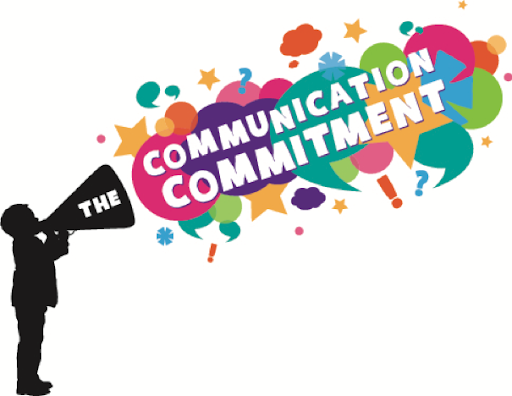 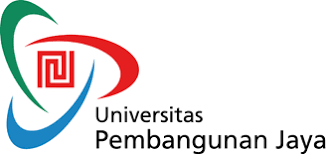 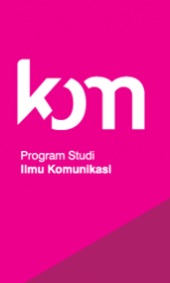 Komitmen
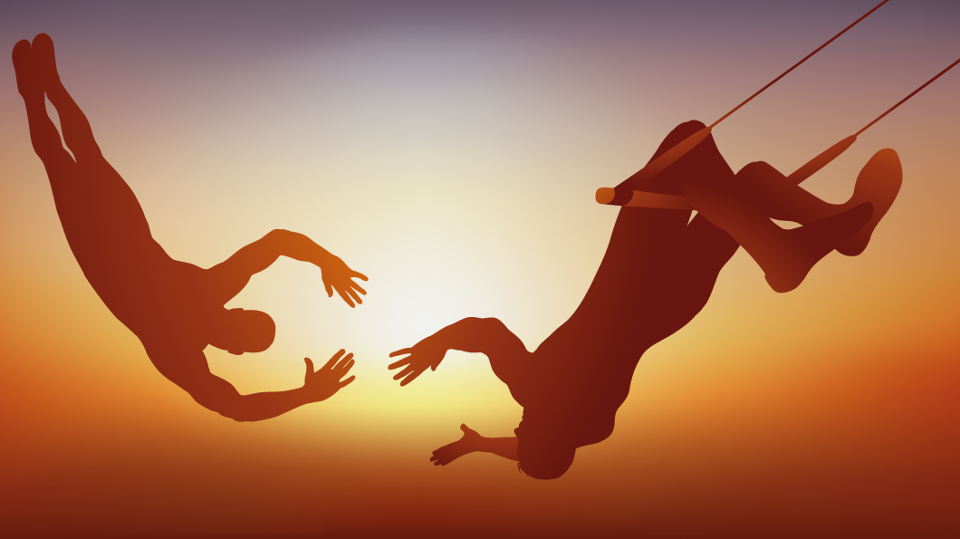 Kepercayaan
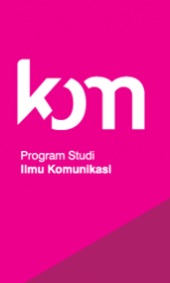 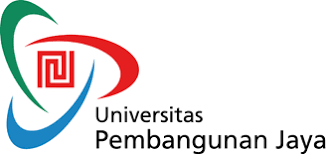 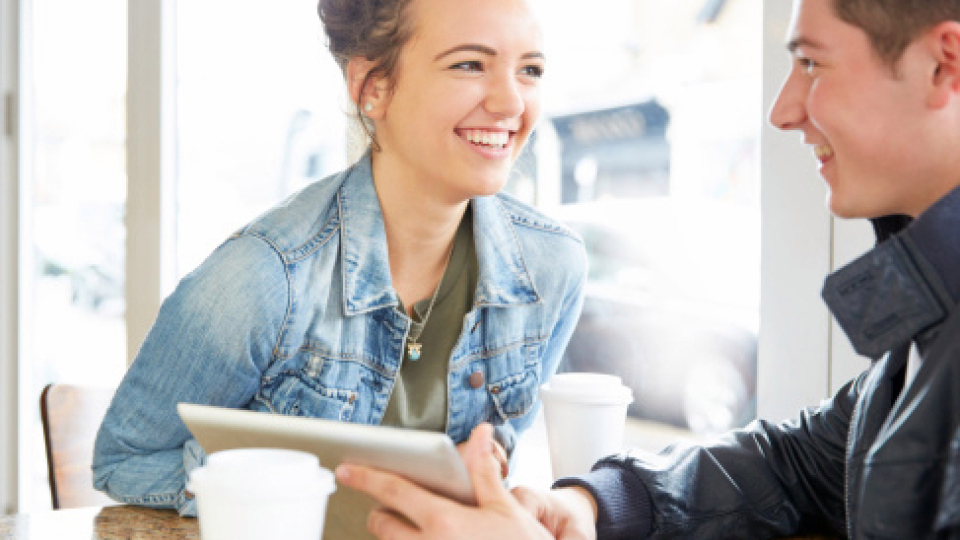 Membuka Diri
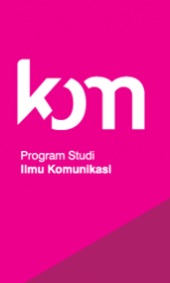 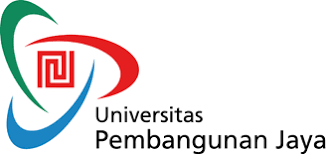 Tahapan Membuka Diri
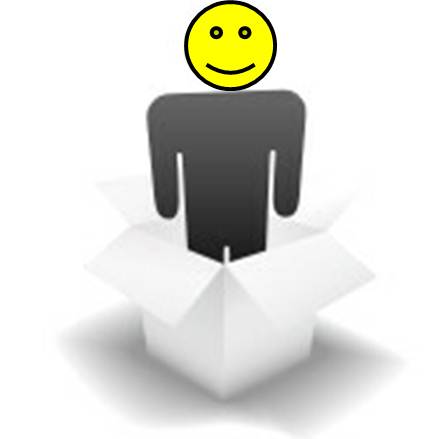 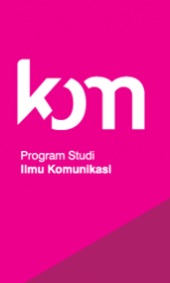 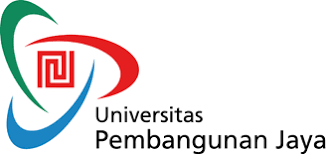 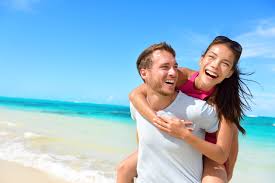 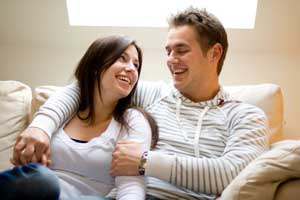 Tahapan Membuka Diri
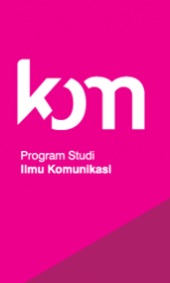 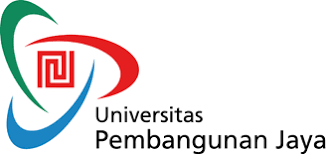 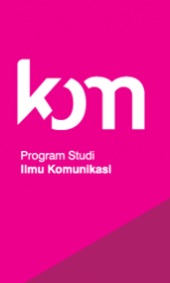 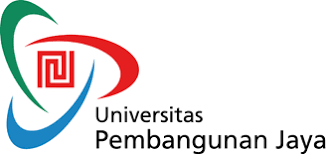 Nyaman dengan Pertentangan Ide
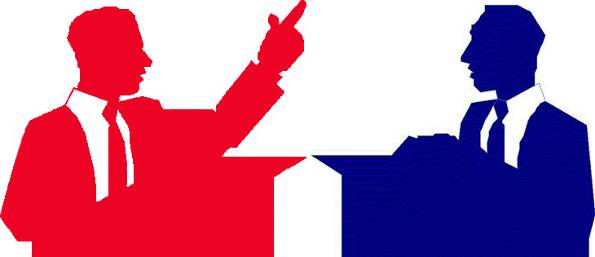 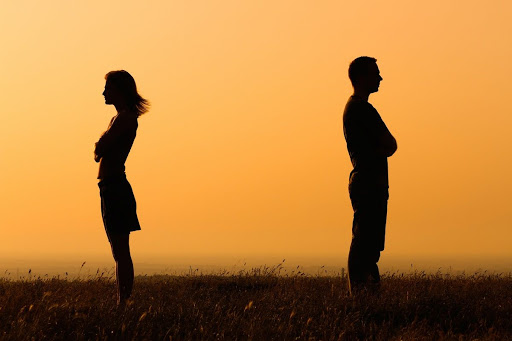 3 (tiga) Bentuk Perilaku adanya Perbedaan dalam Hubungan
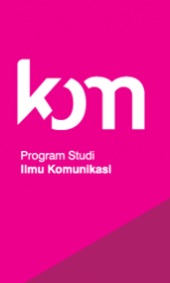 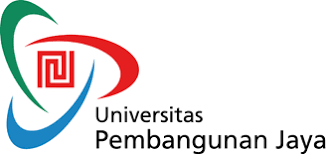 Otonomi atau Terhubung?
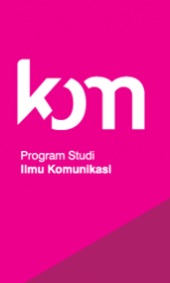 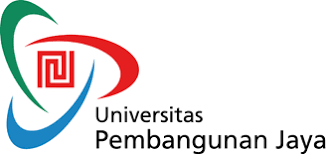 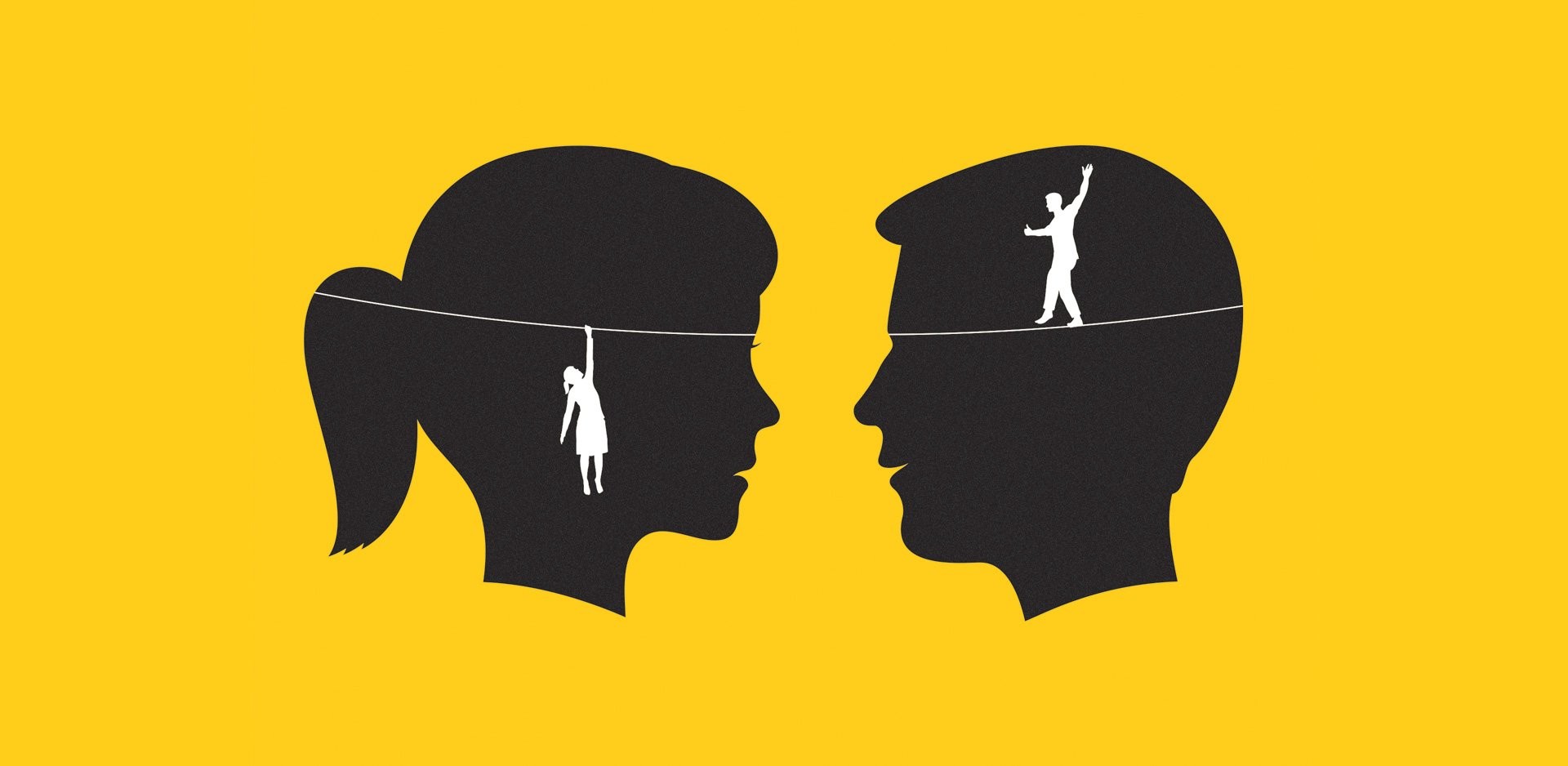 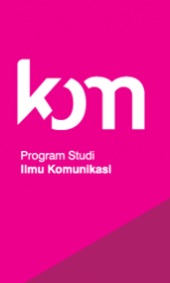 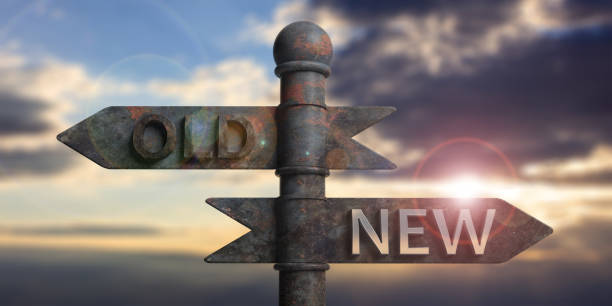 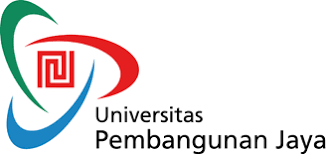 Hal yang dapat di Prediksi atau hal baru?
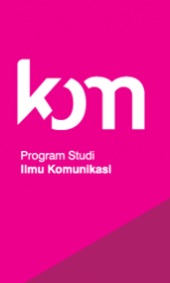 Terbuka atau tertutup?
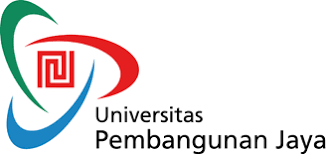 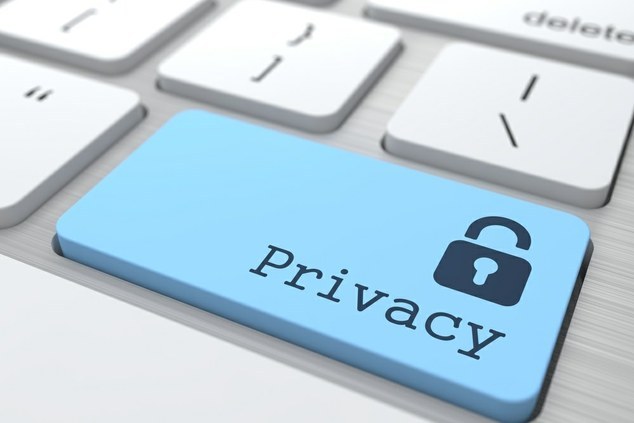 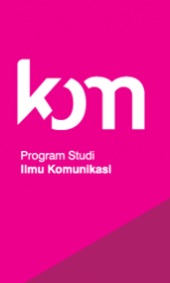 Baxter (1990)
4 (empat) Cara Mengatasi  Ketegangan & Pertentangan Ide
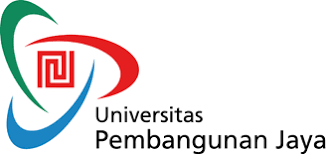 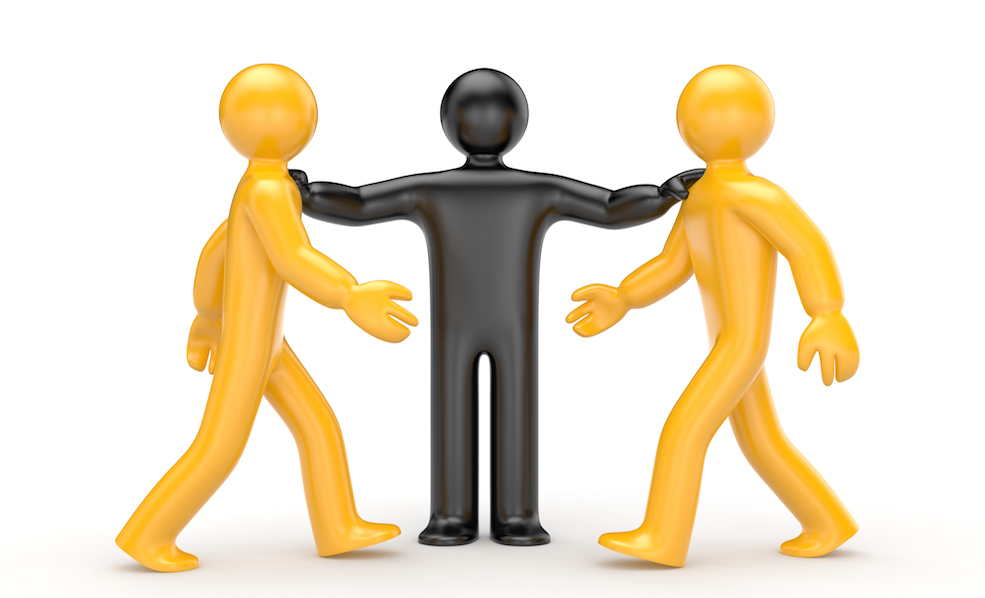 Netralisasi
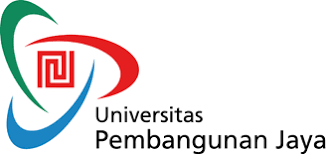 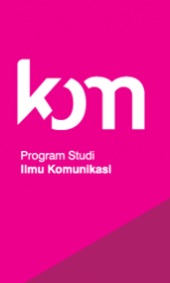 Seleksi
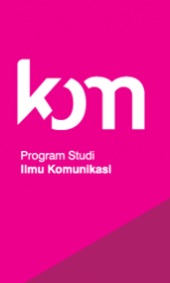 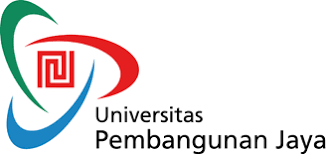 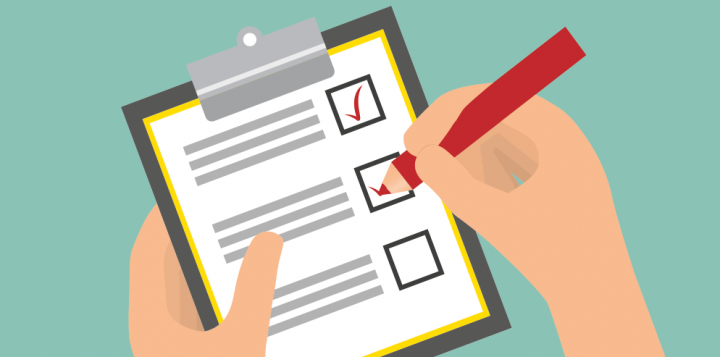 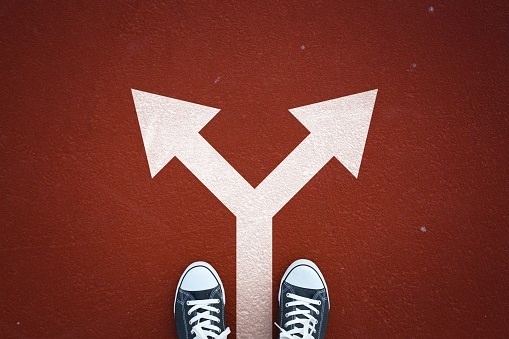 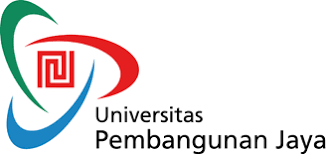 Memisahkan
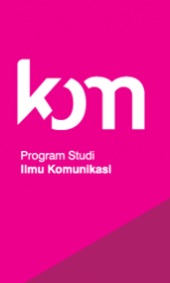 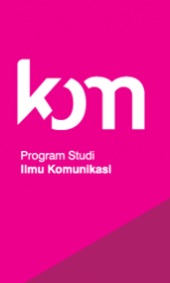 Membingkai Ulang
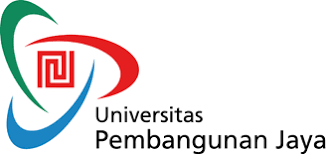 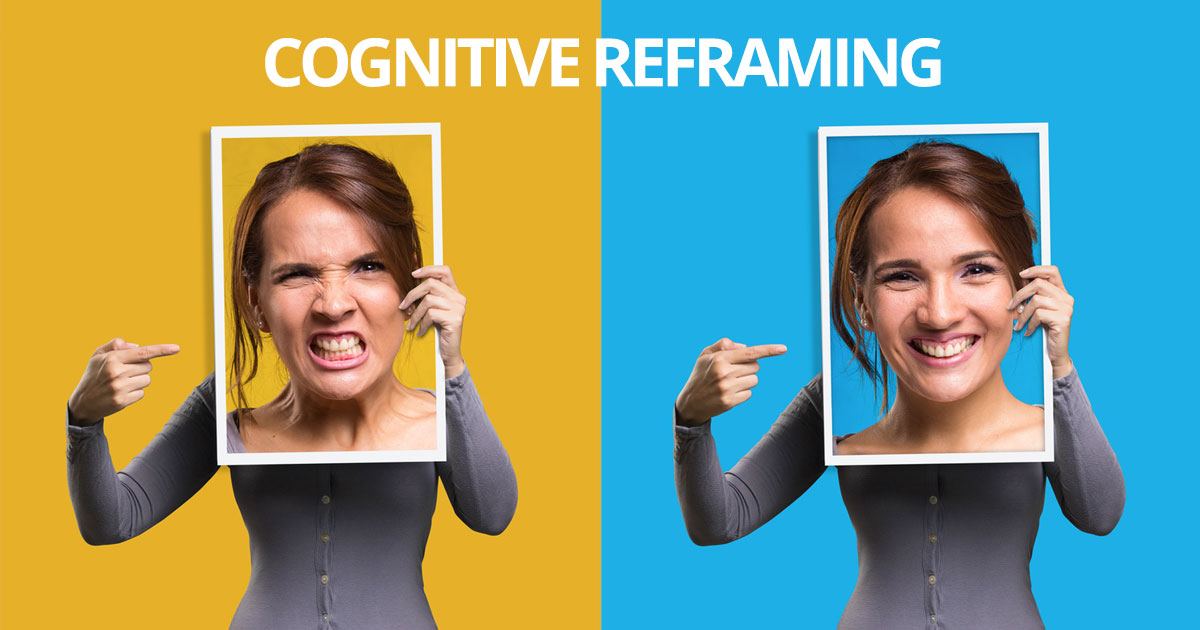 Penegasan dan Penyangkalan pada Iklim Komunikasi
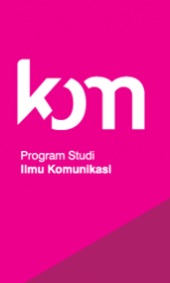 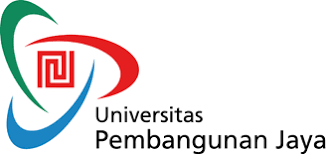 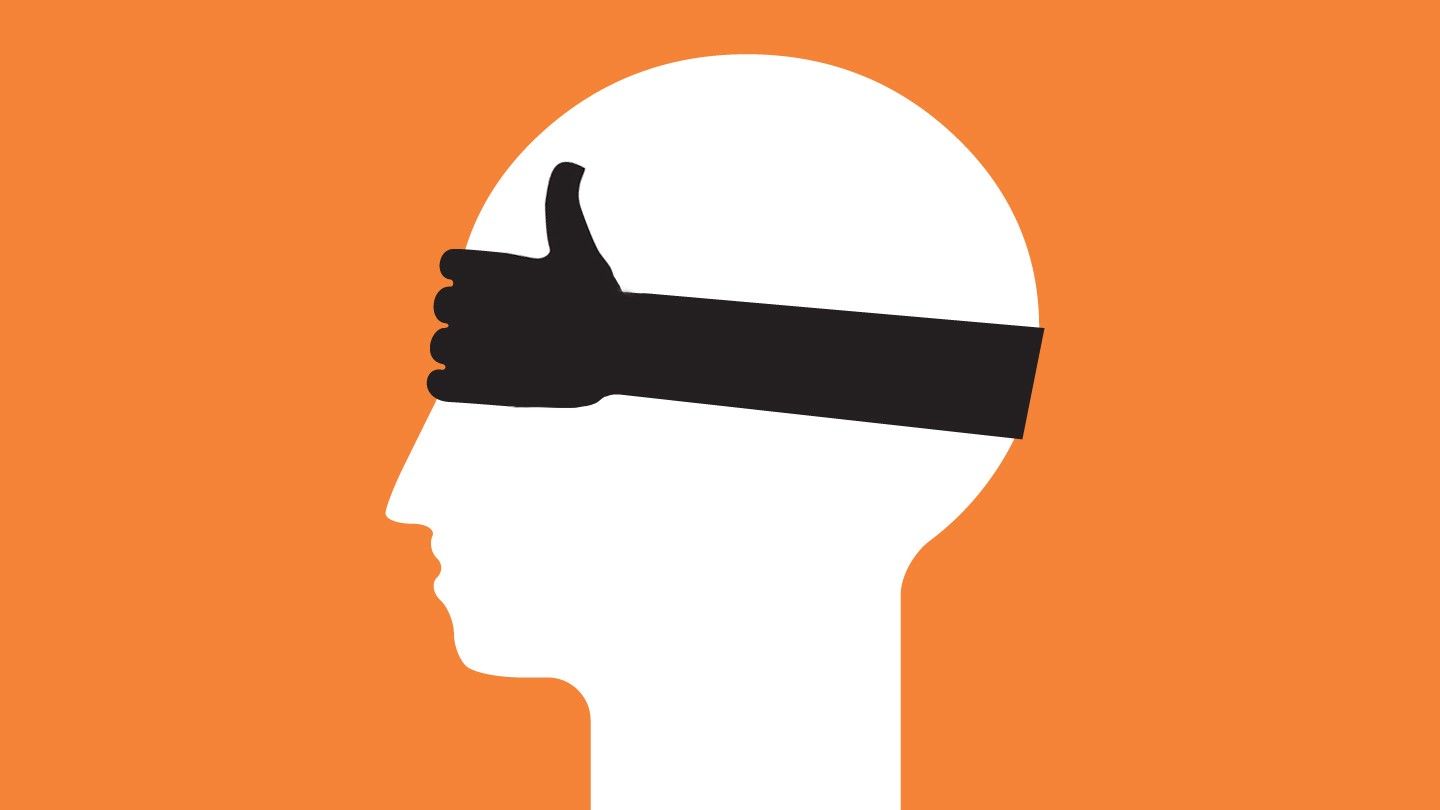 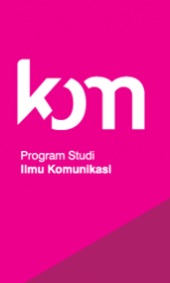 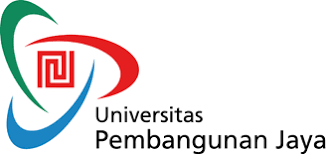 Penegasan dan Penyangkalan pada Iklim Komunikasi
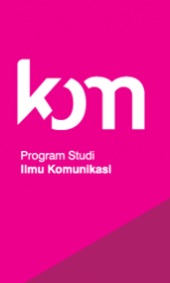 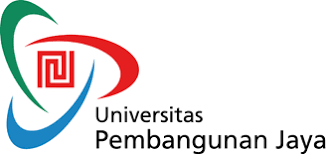 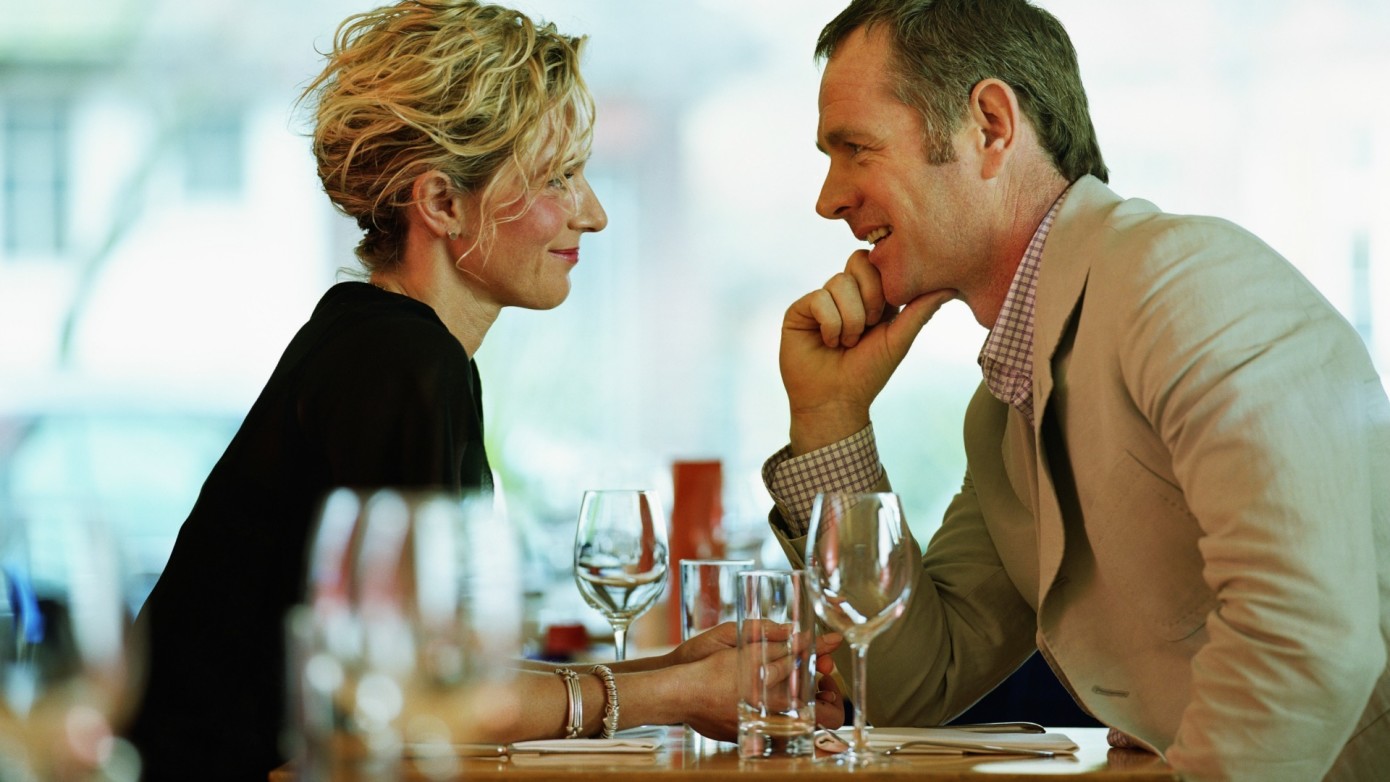 Tahapan Penegasan dalam Hubungan
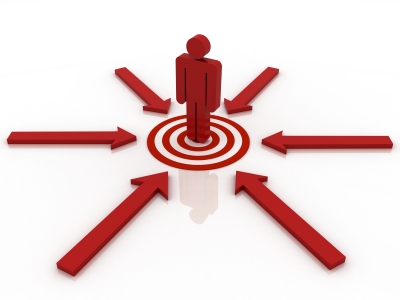 Tingkatan Penegasan
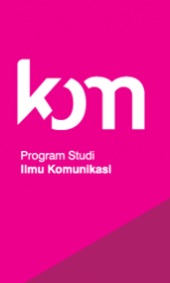 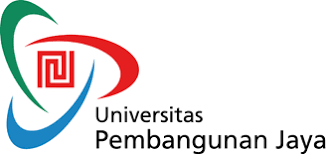 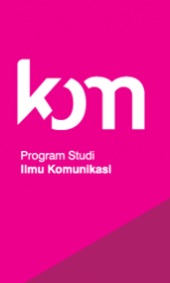 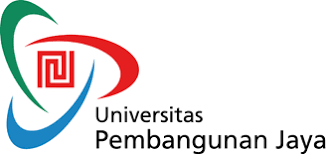 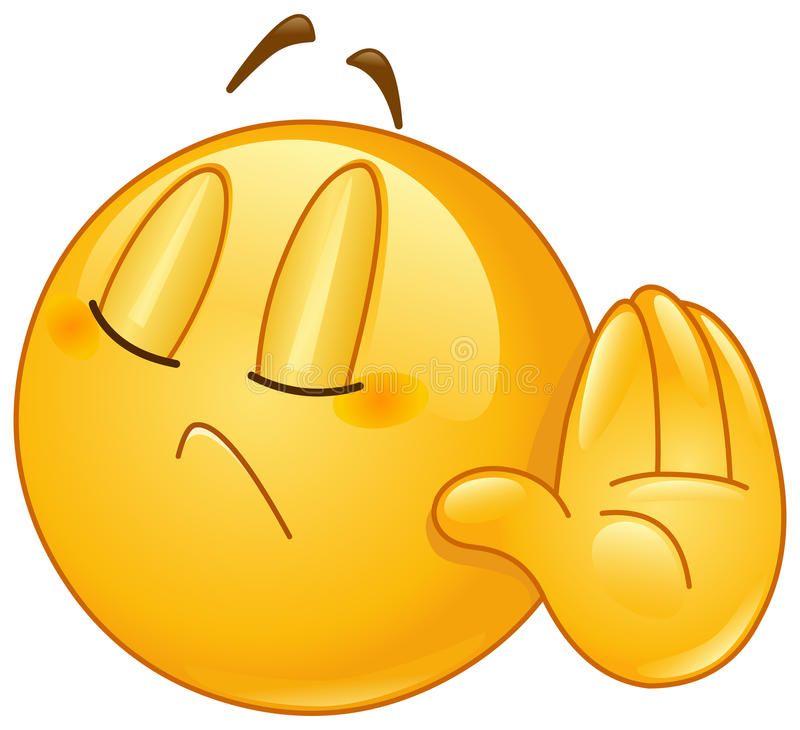 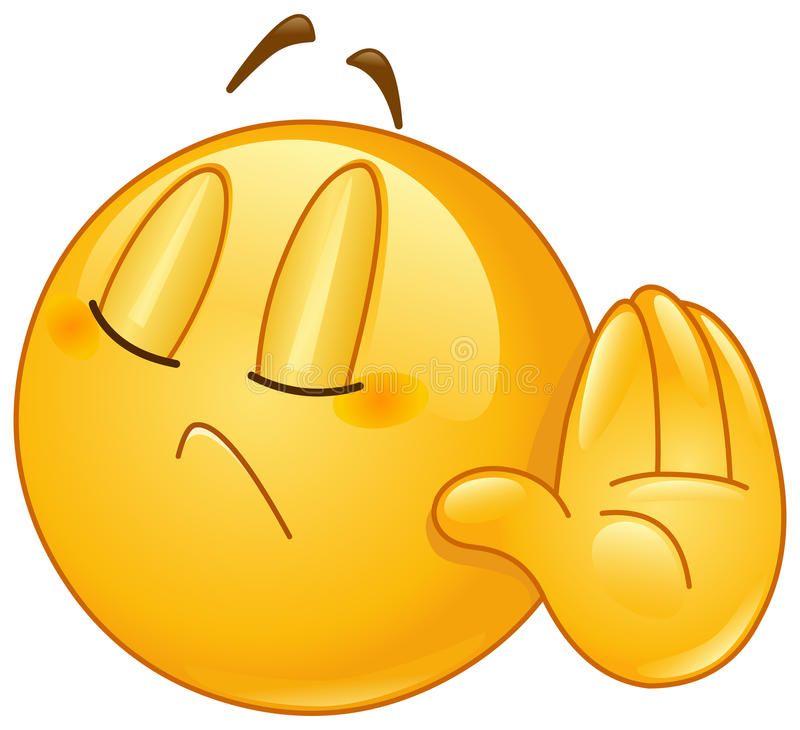 Tingkatan Penyangkalan
Suasana yang Defensif dan Suasana yang Suportif
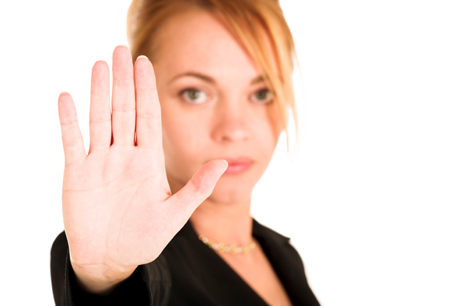 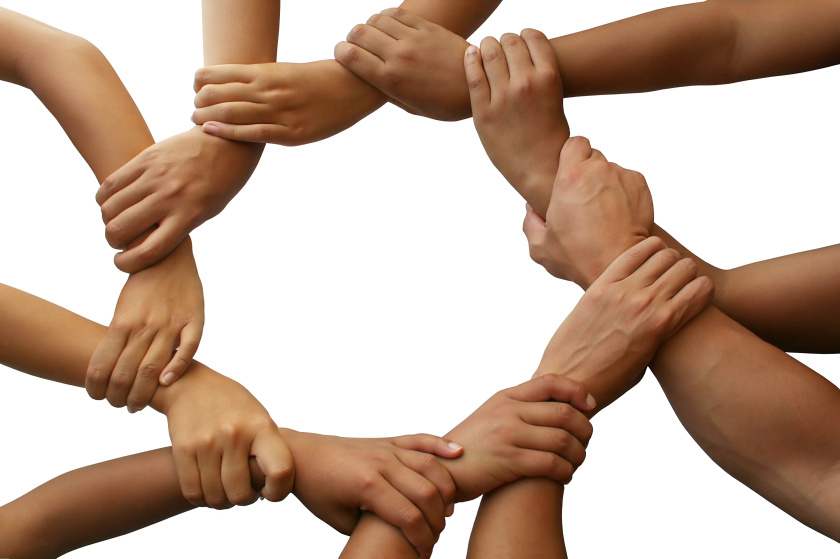 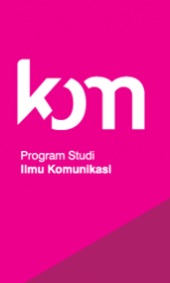 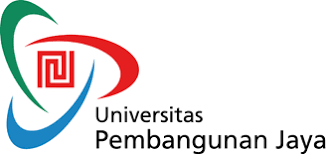 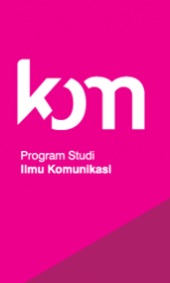 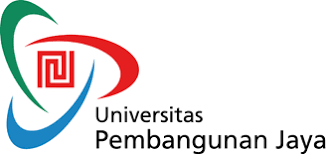 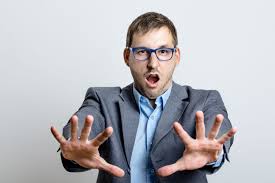 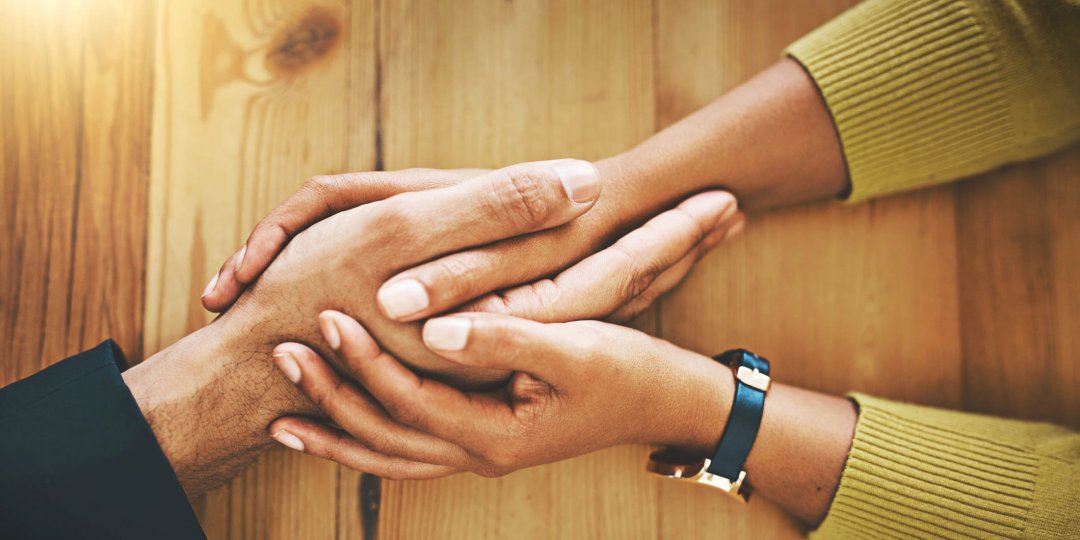 6 (enam) Tipe Komunikasi Defensif dan Suportif
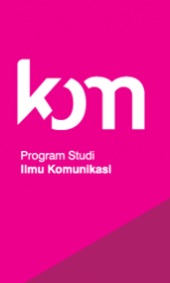 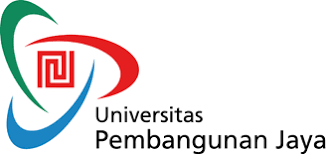 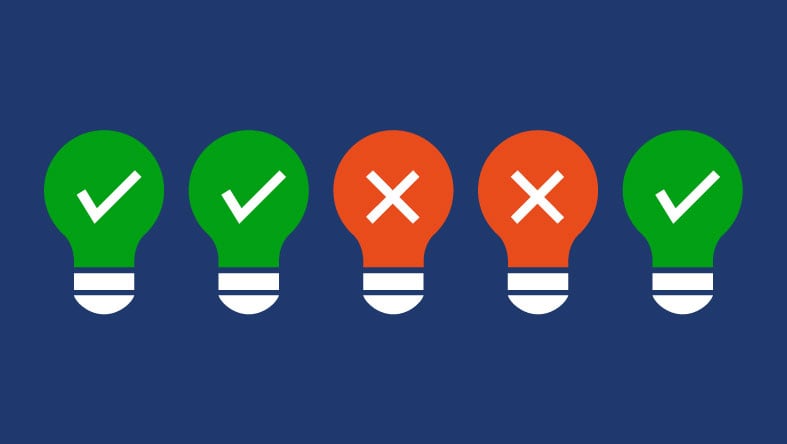 Evaluasi VS Deskripsi
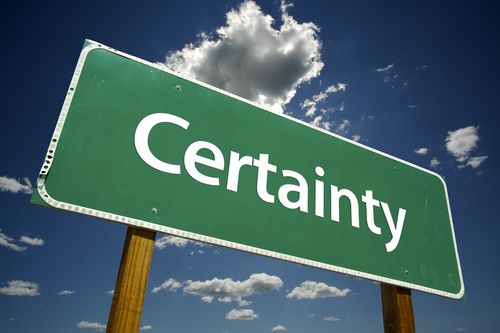 Kepastian VS Provisonal
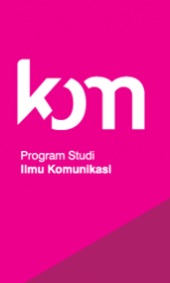 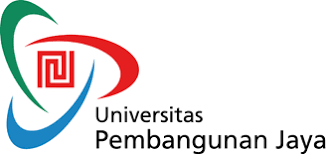 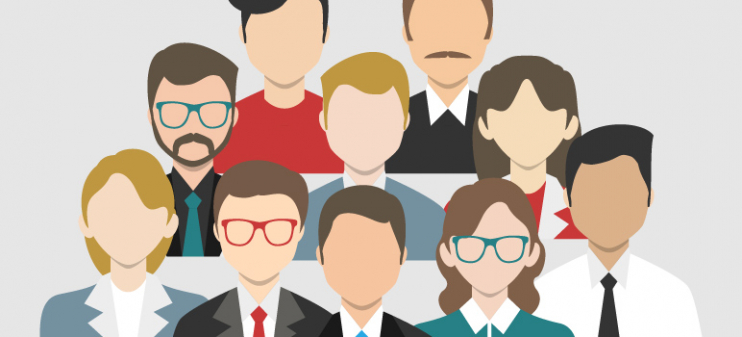 Kepastian VS Provisonal
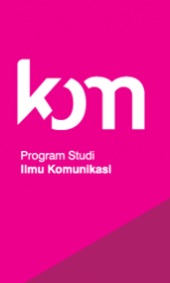 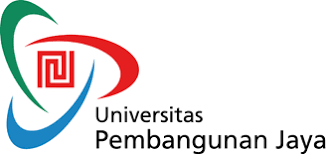 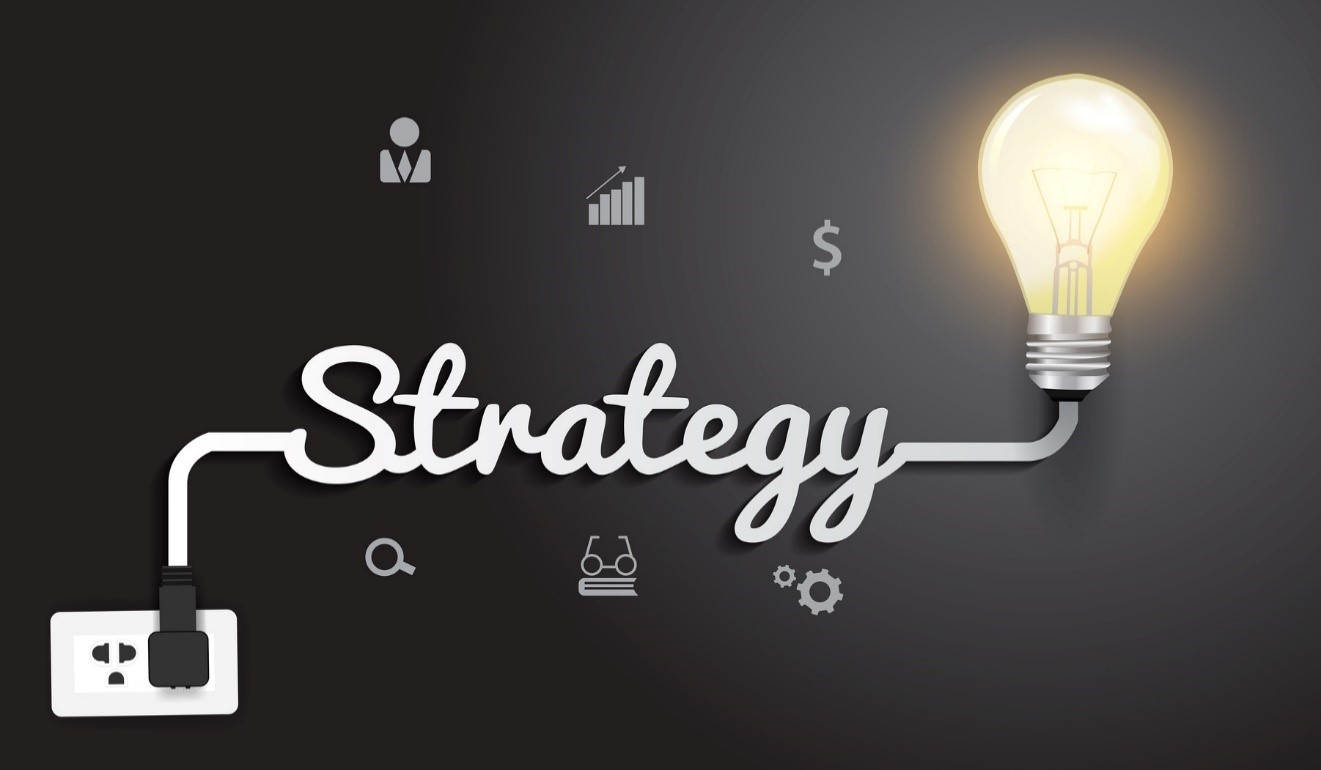 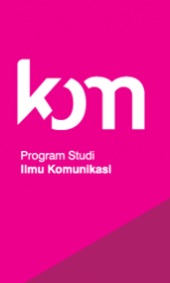 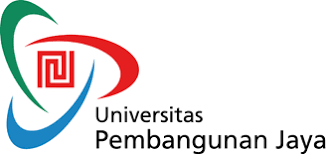 Strategi VS Spontanitas
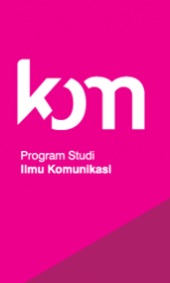 Kontrol VS Orientasi pada Masalah
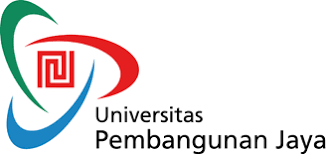 Kenetralan VS Empati
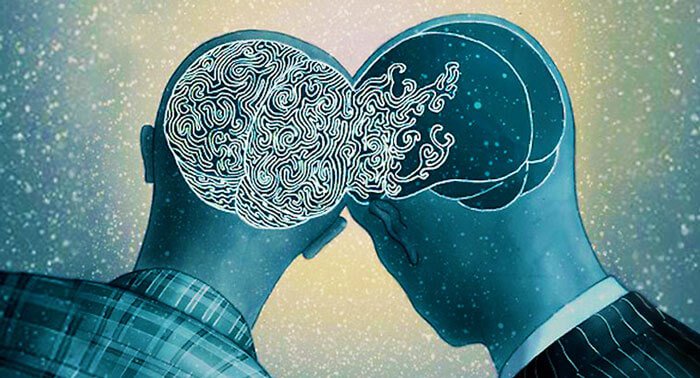 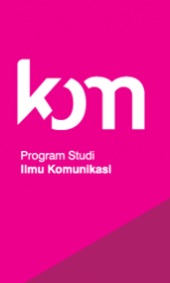 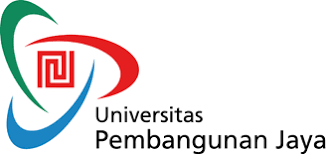 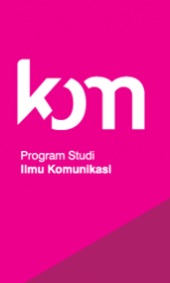 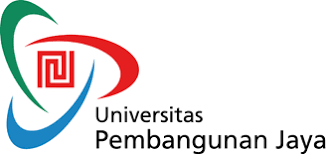 Superioritas  VS Menyetarakan
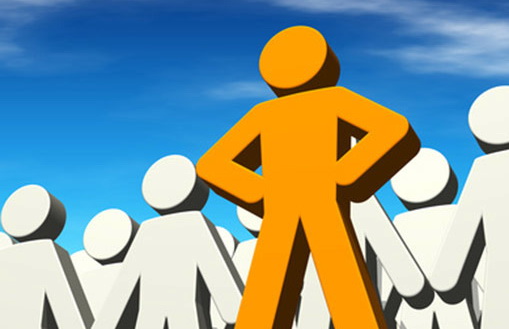 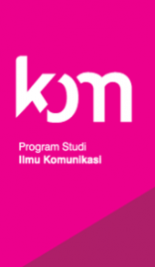 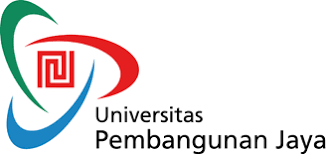 Pedoman Menciptakan dan Memelihara Iklim Komunikasi yang Sehat
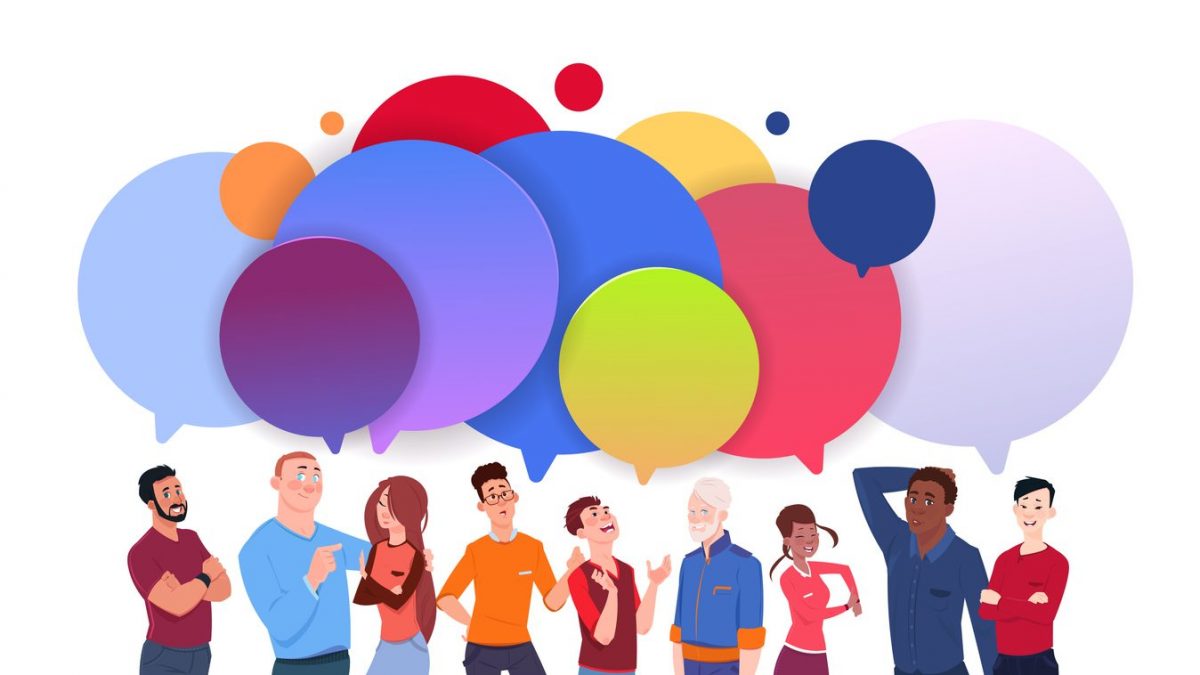 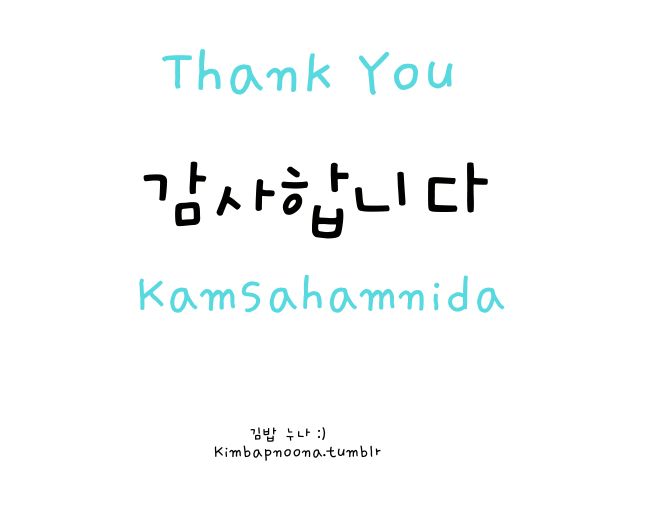 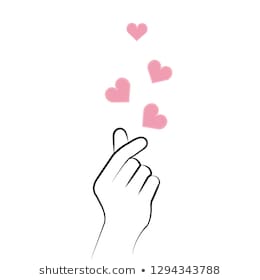 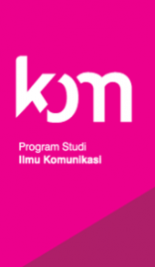 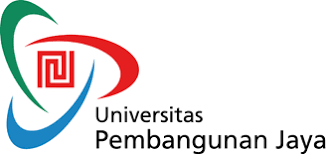